Aufgaben und Struktur des Bundesamtes für Migration und Flüchtlinge - Ablauf des Asylverfahrens
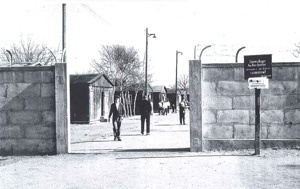 Das "Valka-Lager" in Nürnberg-Langwasser
1961
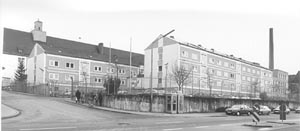 Das frühere Dienstgebäude in Zirndorf
Das Dienstgebäude 
Nürnberg-Langwasser
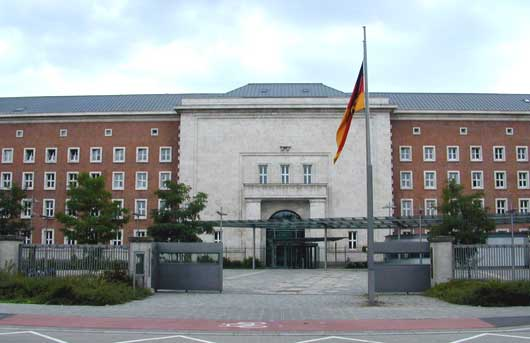 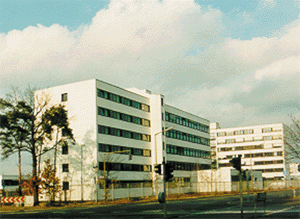 1996
Zentrale in Nürnberg
Geschichte
1953
1993
Aufbau des Bundesamtes
Dezentrale Struktur
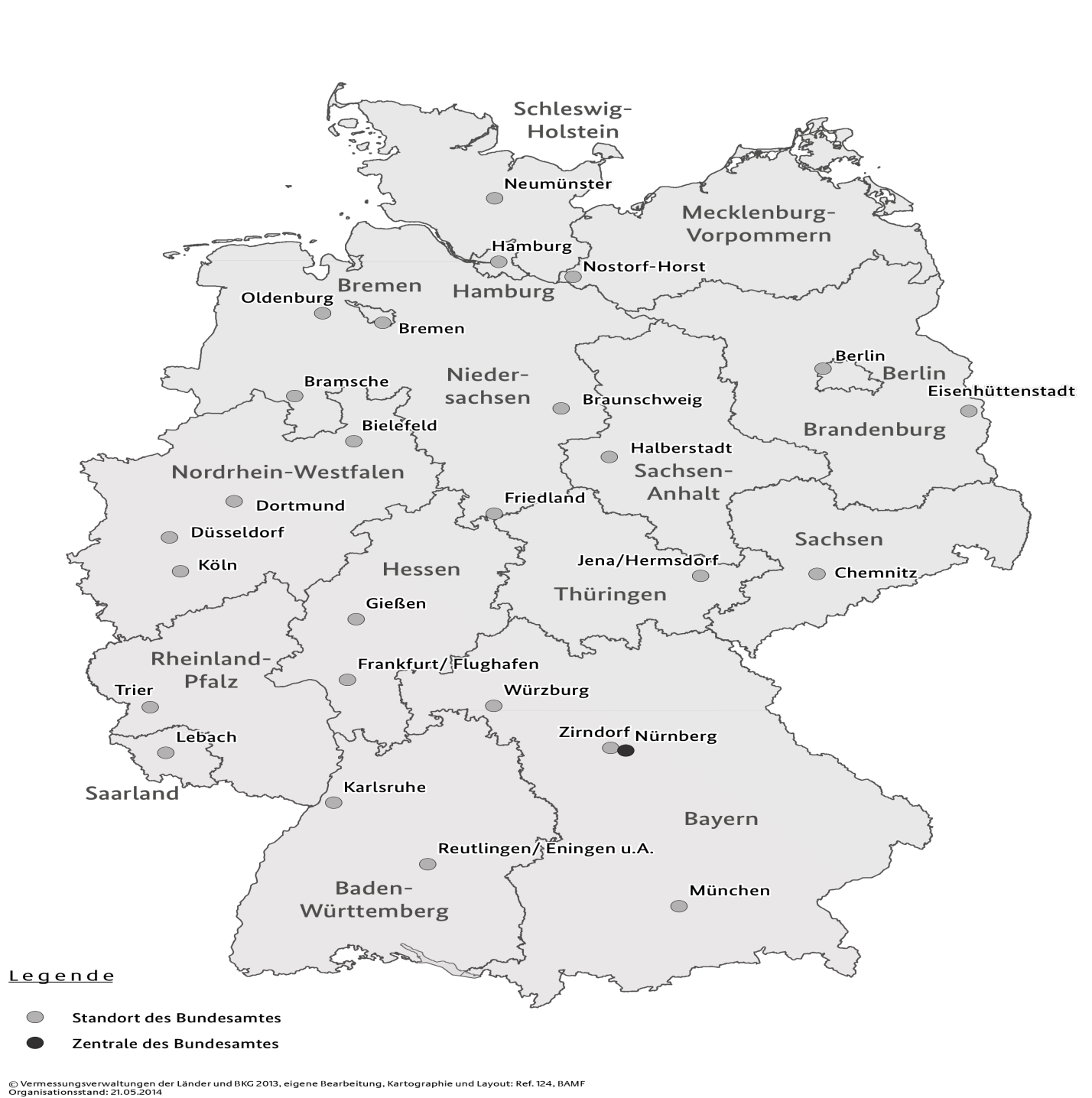 Berlin
Bielefeld
Bramsche
Braunschweig
Bremen
Chemnitz
Dortmund
Düsseldorf mit Nst.Flugh.
Eisenhüttenstadt
Frankfurt-Flughafen
Friedland 
Gießen
Halberstadt
Hamburg mit Nst.Flugh.
Jena/Hermsdorf
Karlsruhe
Köln
Lebach
München mit Nst.Flugh
Neumünster
Nostorf-Horst
Reutlingen/Eningen u.A.
Trier
Zirndorf
A
Die Aufgaben des Bundesamts
Durchführung der Asylverfahren
Integrationsförderung
Internationale Aufgaben und freiwillige Rückkehrförderung 
Migrations- und Integrationsforschung
Anerkennung von Forschungseinrichtungen	
Führung des Ausländerzentralregisters 
Ressourcen und Verwaltung, Informations- und Kommunikationstechnik, Statistik
Durchführung von Asylverfahren
„Politisch Verfolgte genießen Asylrecht.“ (Art. 16 a Abs. 1 Grundgesetz)
Genfer Konvention: Politisch Verfolgter ist, wer aus begründeter Furcht vor Verfolgung wegen seiner Rasse, Religion, Nationalität, Zugehörigkeit zu einer bestimmten sozialen Gruppe oder wegen seiner politischen Überzeugung sich außerhalb des Landes befindet, dessen Staatsangehörigkeit er besitzt, und den Schutz dieses Landes nicht in Anspruch nehmen kann oder wegen dieser Befürchtung nicht in Anspruch nehmen will.
Europa-Recht Unterstützung des BMI
Seit 01.05.99 sind Asyl und Einwanderung Bestandteil des Gemeinschaftsrechts.
Richtlinien über:
Zuständigkeitsregelung zur Durchführung des Asylverfahrens (DÜ III)
Mindestnormen für Asylverfahren
Anerkennungskriterien
Mindestnormen für Aufnahmebedingungen 
Regelungen für den vorübergehenden Schutz von Vertriebenen
Das Bundesamt unterstützt das BMI in EU-Gremien mit praktischen Erfahrungen und Rechtskenntnissen.
Der Ablauf des AsylverfahrensZuständigkeiten
Ablauf des Asylverfahrens                                     Zuständigkeiten

         Aufnahme                                                           Bundesländer (AE)

Asyl-/Dublinverfahren                                               Bund (Bundesamt)

ggf. Klageverfahren                                                Verwaltungsgerichtsbarkeit

Aufenthalt oder
Ausreise/Abschiebung                                   Bundesländer (ABH, Polizei etc.)
AufnahmeErstverteilung (EASY)
EASY = „Erstverteilung der Asylbegehrenden“


Verteilung ist abhängig von:


• Aufnahmequote (= Königsteiner Schlüssel) § 45 AsylVfG


• Herkunftsländerzuständigkeit s. § 46 AsylVfG
AufnahmeUnterbringung
Unterbringung in der Aufnahmeeinrichtung bis zu 6 Wochen
längstens 3 Monate (§ 47 AsylVfG)



 Unterbringung
 Verpflegung
 Medizinische Versorgung
AntragstellungAntragstellung beim Bundesamt
Welche Möglichkeiten der Antragstellung gibt es?
in der Regel:                          Ausnahme:
• persönlich                            • schriftlich § 14 II AsylVfG
• bei der zuständigen AS        • beim Bundesamt 	                                                			            ggf. Zentrale
                                                 z. B. bei:
                                               • Aufenthaltstitel über 6  				 Monate
                                               • Haft
                                               • Krankenhaus
                                               • Jugendhilfeeinrichtung
                                               • unter 16 J. und Eltern                                   				 nicht AE-pflichtig
AntragstellungAktenanlage
• Anlage elektron. Verfahrensakte, Erstellung Dokumentenmappe  

• Datenabgleich mit Ausländerzentralregister (AZR)

• Ausstellung einer Aufenthaltsgestattung § 63 AsylVfG

• Belehrung über Rechte und Pflichten

• persönliches Gespräch anhand Fragenkatalog

• Erkennungsdienstliche Behandlung (ED-Behandlung)
AntragstellungAktenanlage – Anlage Verfahrensakte
Welche Verfahrensarten gibt es ?

 Erstverfahren
 Folgeverfahren
 „beschränkte“ Erst- und Folgeverfahren
 Wiederaufgreifensverfahren
 Mehrfachverfahren
 Widerrufs-/Rücknahmeverfahren
………
AntragstellungAktenanlage - ED-Behandlung
ED-Behandlung BAMF:
(Personen ab 14 J.)
Abgleich und Auswertung mit
folgenden Datenbanken:
• AFIS (national)
• VIS (Schengen-Visum)
• EURODAC (EU-weit)
Aufgabe des Bundesamtes =
• Sicherung der Identität eines Ausländers im Asylverfahren
• effektive Anwendung der EU-Verordnung Nr. 604/2013
  (Dublin III-VO)
AntragstellungAktenanlage - EURODAC
Beispiel einer EURODAC – Kennnummer:
NL 1 2764568368


Kategorien:
Fingerabdruckdaten von Asylbewerbern
Fingerabdruckdaten von illegal über eine Dublin-außengrenzen eingereisten Drittausländern
Fingerabdruckdaten von illegal im Hoheitsgebiet der MS aufgegriffenen Drittausländern
AsylverfahrenAnhörung
in unmittelbarem Zusammenhang mit der Antragstellung
 durch einen Entscheider des Bundesamtes
 Nicht öffentlich
 Dolmetscher
 Protokollerstellung, Übersetzung, Aushändigung/Übersendung
AsylverfahrenAnhörung/Entscheidung
Sonderbeauftragte für:

 unbegleitete Minderjährige

 Folteropfer und Traumatisierte

 Geschlechtsspezifische Verfolgung
 Opfer von Menschenhandel
AsylverfahrenEntscheidung
durch das Bundesamt
 nach umfassender Sachverhaltsaufklärung
 fundierte Einzelfallprüfung
 Schriftlicher Bescheid mit Begründung in deutscher Sprache
 mit Rechtsbehelfsbelehrung
AsylverfahrenInhalt Asylantrag
Prüfungszuständigkeit des Bundesamtes
Asylantrag 
(§13 II 1 AsylVfG)
von Amts wegen
Internationaler Schutz
§ 1 Abs. 1 Nr. 2 AsylVfG
Abschiebungsverbote
§ 60 Abs. 5 und 7 AuslG
Asylberechtigung
Art 16 a GG
Subsidiärer Schutz
§ 4 Abs. 1 AsylVfG
Flüchtlingsschutz
§ 3 Abs. 1 AsylVfG
AsylverfahrenEntscheidung - Prüfungsreihenfolge
Flüchtlingsschutz § 3 Abs. 1 AsylVfG
Asylberechtigung Art 16a Abs. 1 GG
Subsidiärer Schutz § 4 AsylVfG
Abschiebungsverbote § 60 Abs. 5 und 7 AufenthG
AsylverfahrenEntscheidung - Möglichkeiten
oder
Entweder
Zuerkennung (bzw. Feststellung)
Ablehnung
Flüchtlingsschutz
aller Prüfungspunkte
Asylberechtigung
Abschiebungsandrohung
Subsidiärer Schutz
Abschiebungsverbote
AsylverfahrenEntscheidung - Zustellung
Zustellung des Bescheides an den Antragsteller bzw. 
                     Verfahrensbevollmächtigten
Zustellungsarten:
 Zustellung über/durch AE
 Postzustellungsauftrag
 Zustellung mit Empfangsbekenntnis
 Einschreiben
 öffentliche Zustellung
abhängig von:
 Art der Entscheidung
 AE-Wohnpflicht
Vertretung durch   Verfahrensbevoll-   mächtigten
Klageverfahren
Instanzen Rechtsweg
Zuständigkeiten
Verwaltungsgericht
1. Instanz
Oberverwaltungsgericht/Verwaltungsgerichtshof
Berufung
Revision
Bundesverwaltungsgericht
Besuchen Sie uns im Internet unterwww.bamf.de
Vielen Dank für 
Ihre Aufmerksamkeit!